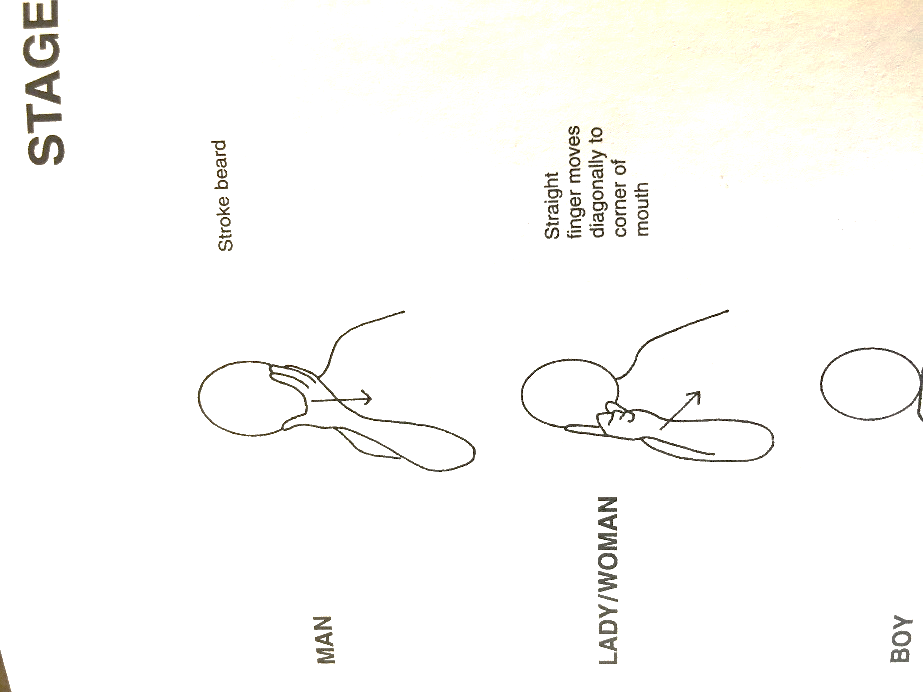 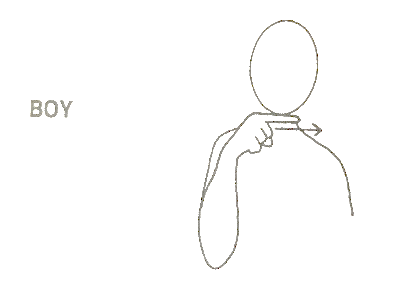 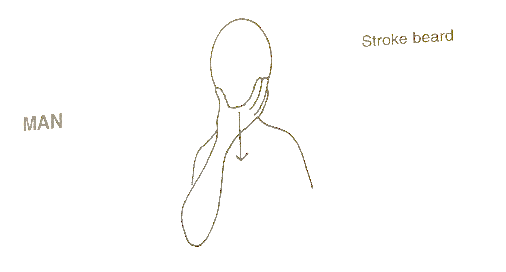 Man
Boy
Lady